АФГАНИСТАН25.12.1979-15.02.1989
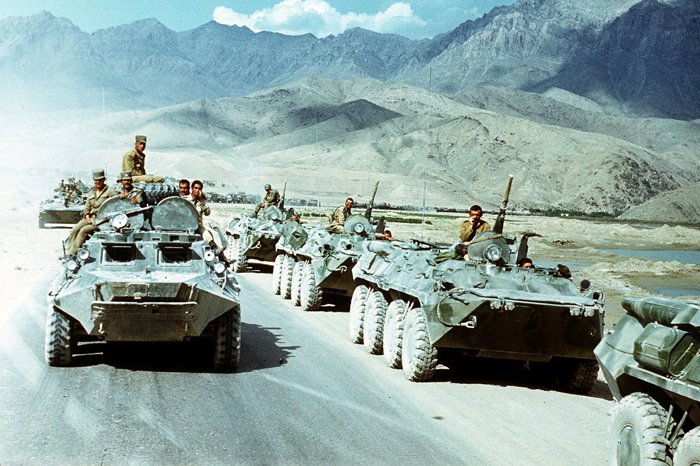 15 февраля исполняется 25 лет со дня вывода советских войск из Афганистана.
Я не знаю, кому и зачем
Это нужно,
Кто послал их на смерть
Недрожащей рукой,
Только так бесполезно,
Так зло и ненужно
Отпускали их в вечный покой.
Афганская война длилась около 10 лет…
За время необъявленной войны в Афганистане погибло 14 тысяч советских солдат и офицеров, ранено и пропало без вести около 35 тысяч.
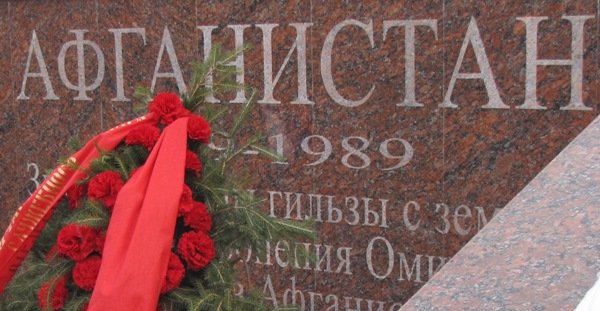 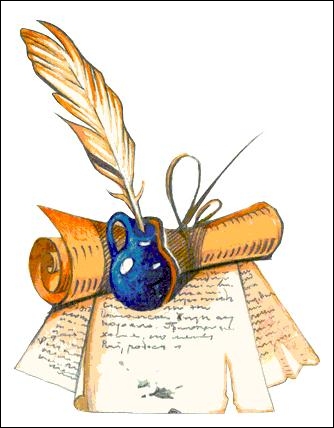 До отправки осталось немного, Переписаны все адреса, А умы занимает дорога, Размышляем - куда и когда. И по этой дороге нам долго идти, Неизвестно еще, трудно ль будет в пути. И неясно нам, все ли вернутся назад, Все равно мы вернемся к тебе Волгоград!"
В последний раз взлетаю над Кабулом.Домой! Домой! Теперь уж навсегда.Ночь звездами полна и реактивным гулом.И где- то в ней горит моя звезда.
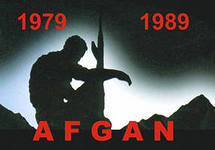 Солдатский долг исполнен ими свято,Ценою жизни выполнен приказ.Лишь об Отчизне думали солдатыВ свой смертный час, в последний скорбный час.